GridGain In-Memory Data Fabric:
Ultimate Speed and Scale for Transactions and Analytics
Dmitriy Setrakyan
#gridgain
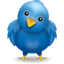 www.gridgain.com
Founder & EVP Engineering
@dsetrakyan
Agenda
Evolution of In-Memory Computing
GridGain In-Memory Data Fabric
Distributed Cluster & Compute
Coding Example
Distributed Data Grid
Coding Examples
Distributed Streaming & CEP
Plug-n-Play Hadoop Accelerator
What is In-Memory Computing?
High Performance & Low Latencies
Faster than Disk and Flash
Cost Effective
Distributed or Not
Caching, Streaming, Computations
Data Querying – SQL or Unstructured
Volatile and Persistent
OLAP and OLTP Use Cases
[Speaker Notes: Data Centers are moving to all RAM datacenters $30/MB vs 1 cents per MB
RAM costs less than disk over a period 3 years, less cooling, less space, less electricity
5000 to 1m faster than disk]
Evolution ofIn-Memory Computing
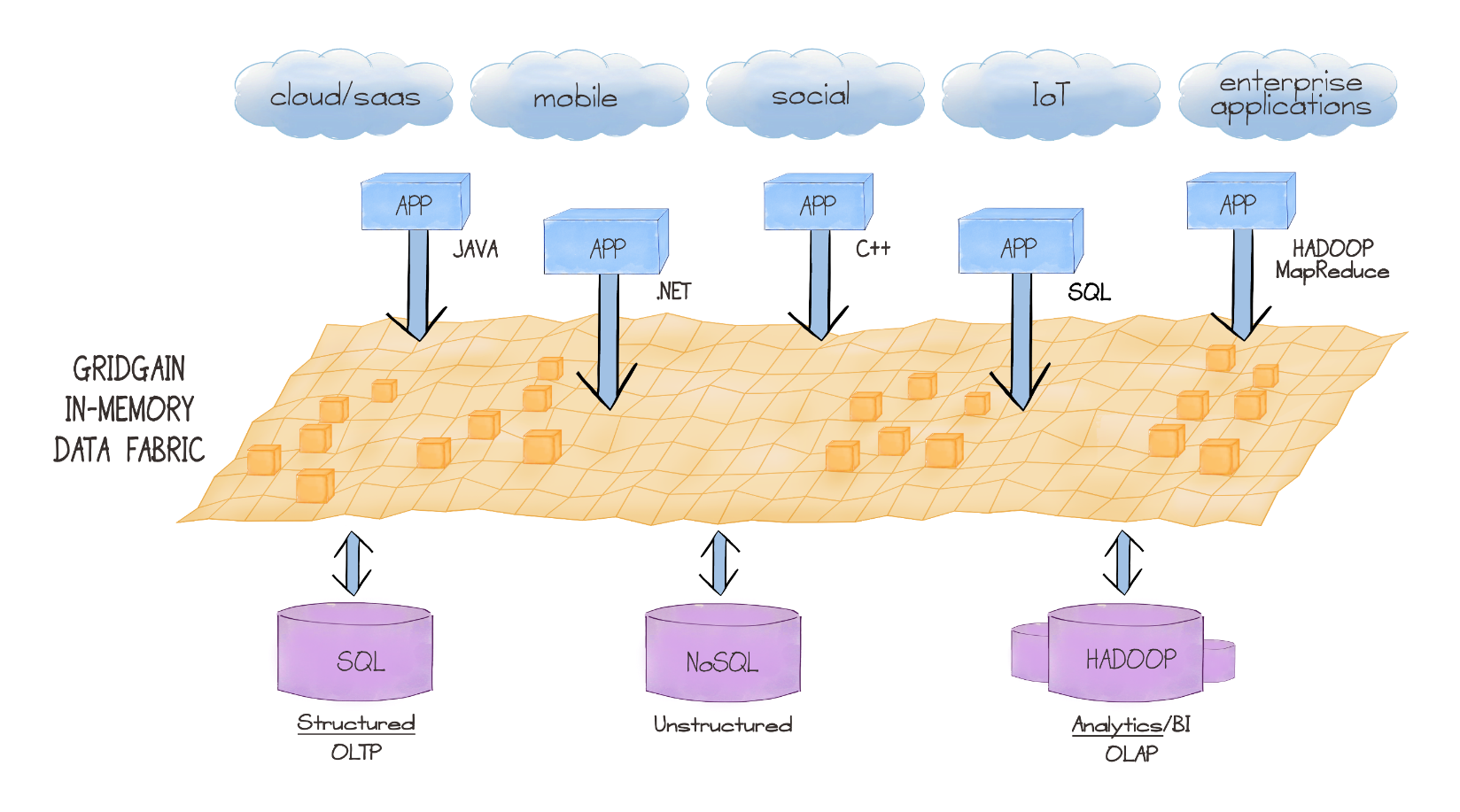 Streaming
Data Grid
Hadoop
Acceleration
Clustering & Compute Grid
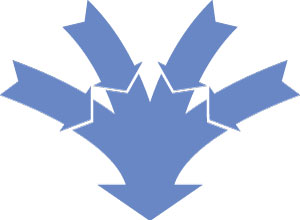 DatabaseIM options
Hadoopaccelerators
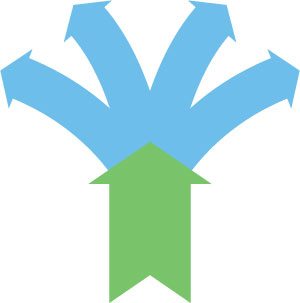 Streaming
BI accelerators
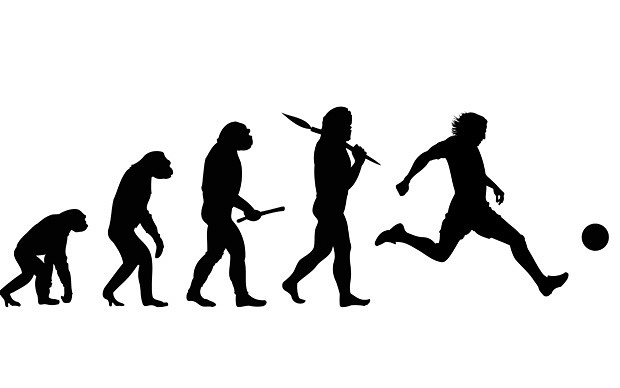 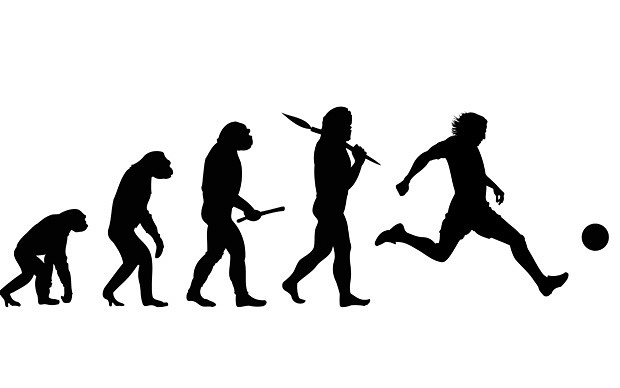 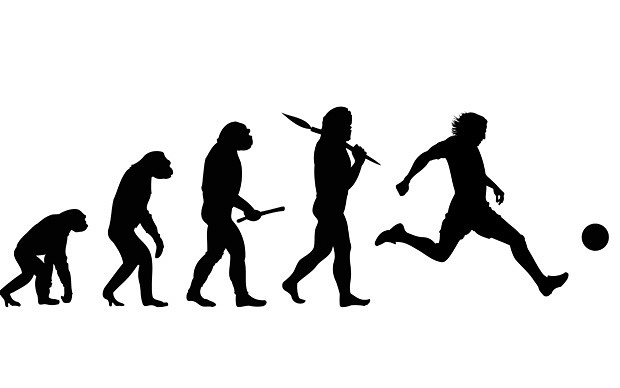 In-Memory Data Grids
IMDBs
Distributed
Caching
Caching
Existing Market is Fragmented
[Speaker Notes: Let me tell you about the market that we simplified
In that world having complexity and disparity is not strategic]
GridGain In-Memory Data Fabric: Strategic Approach to IMC
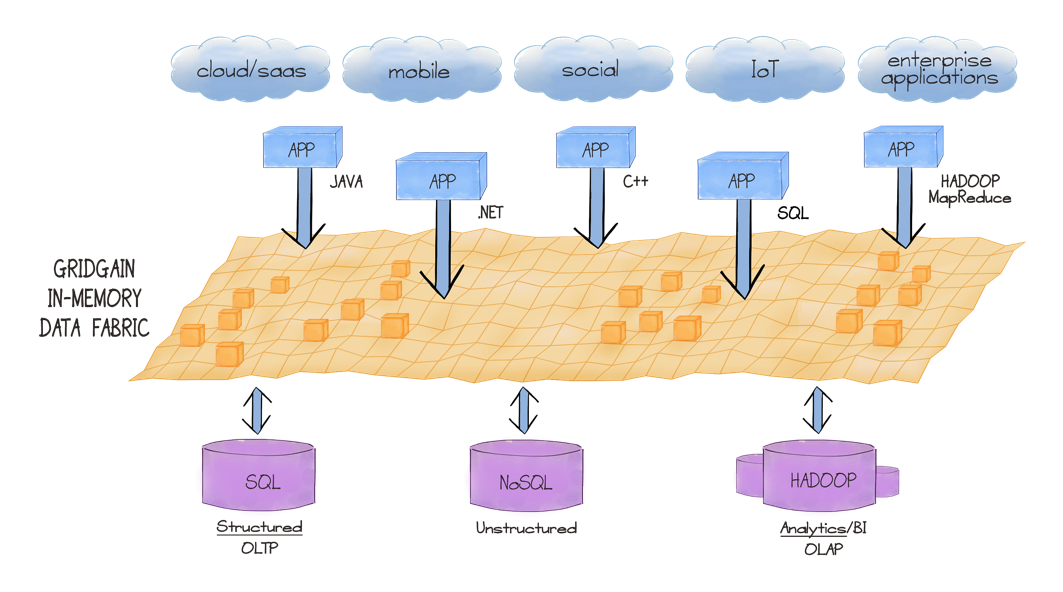 Supports all Apps
Open Source – Apache 2.0
Apache Project - Ignite
Simple Java APIs
1 JAR Dependency
High Performance & Scale
Automatic Fault Tolerance
Management/Monitoring
Runs on Commodity Hardware
Streaming
Data Grid
Hadoop
Acceleration
Clustering & Compute Grid
Supports existing & new data sources
No need to rip & replace
© 2014 GridGain Systems, Inc.
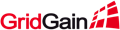 Clustering & Compute
Direct API for MapReduce
Direct API for Fork/Join
Zero Deployment
Cron-like Task Scheduling
State Checkpoints
Early and Late Load Balancing
Automatic Failover
Full Cluster Management
Pluggable SPI Design
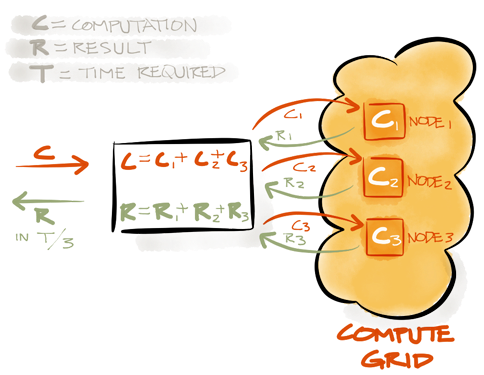 Automatic Cluster Discovery
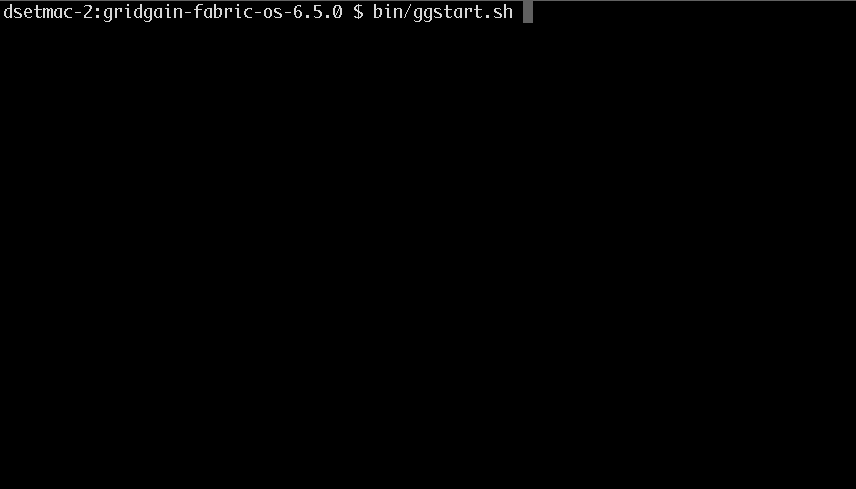 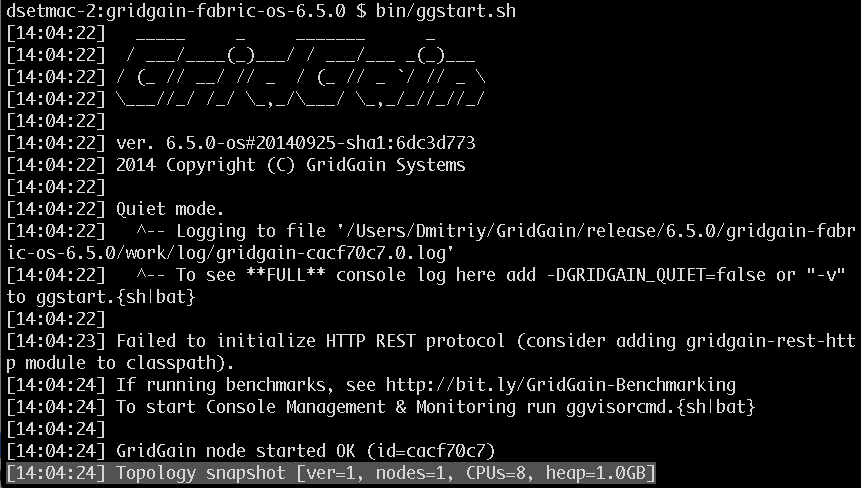 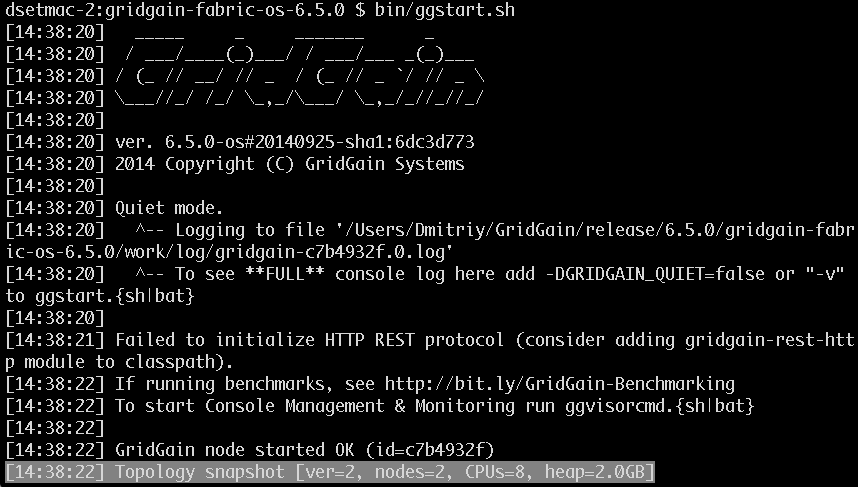 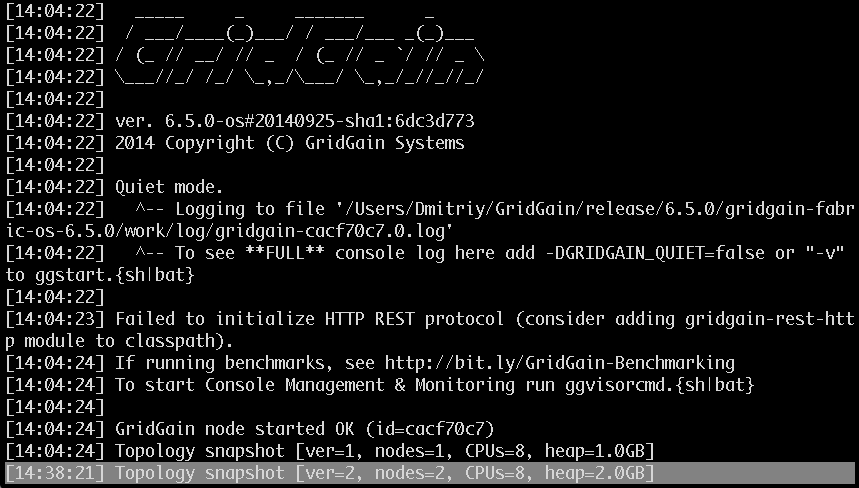 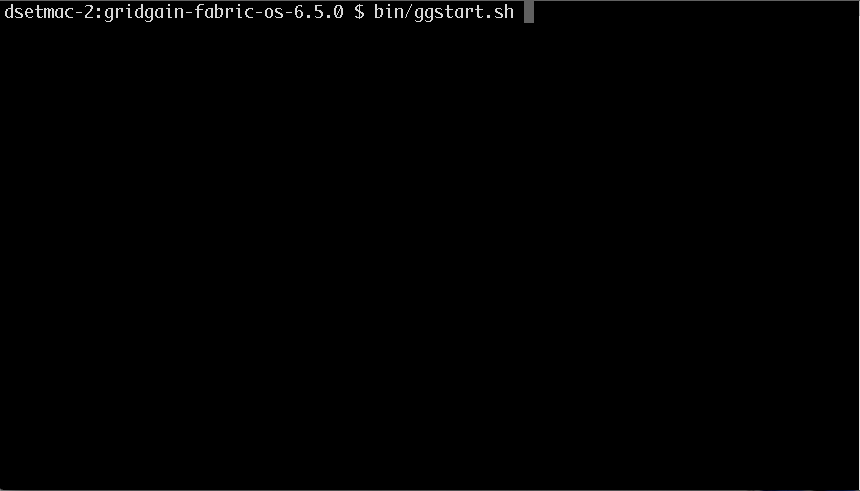 Closure Execution
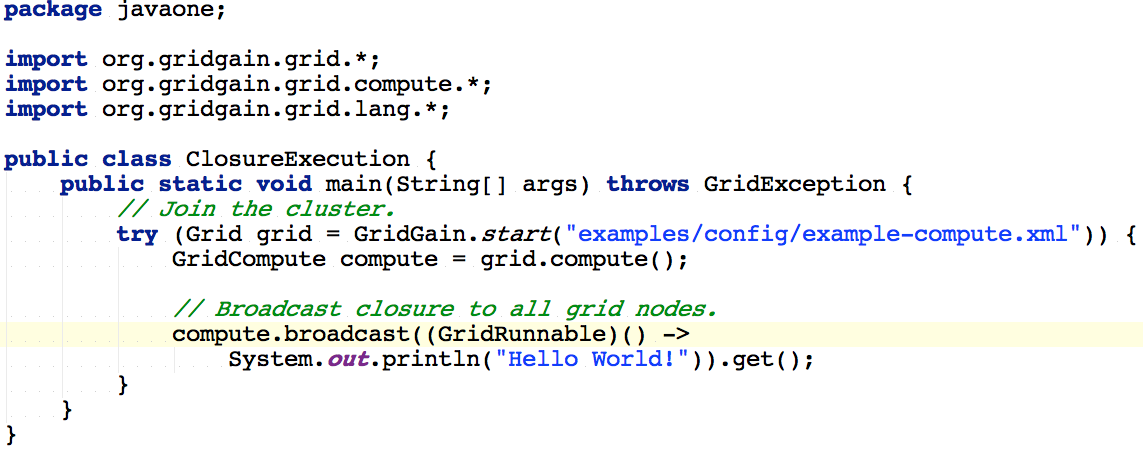 Closure Execution
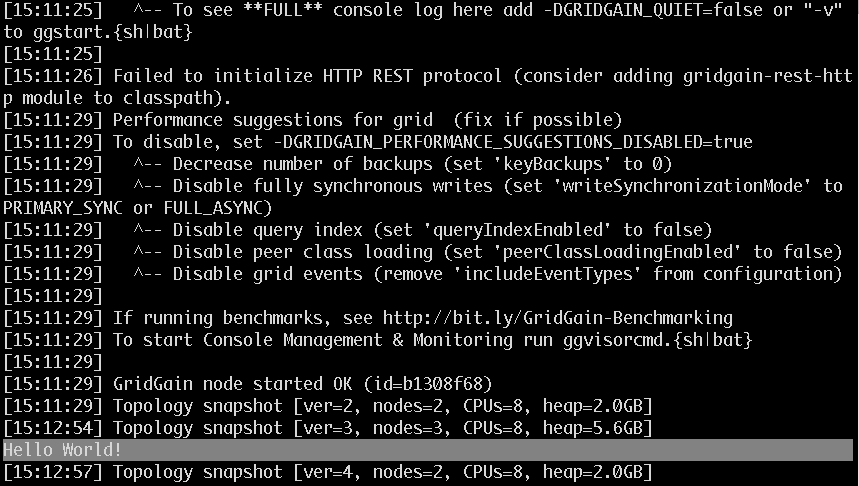 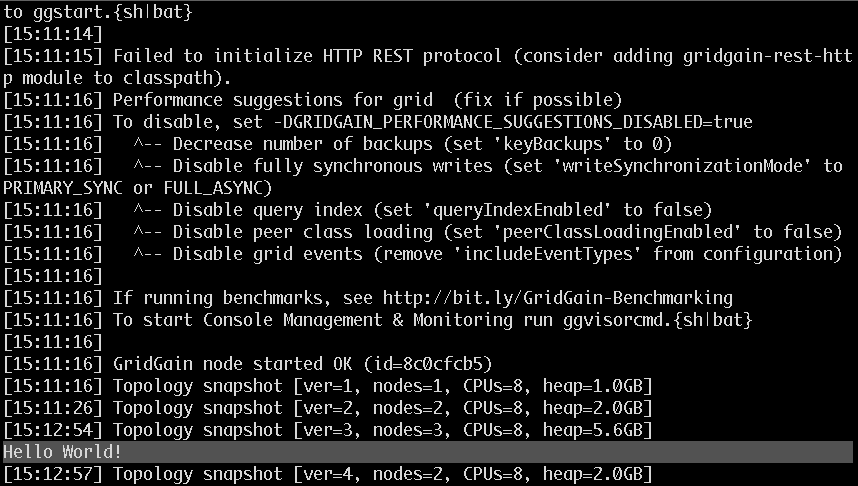 In-Memory Caching and Data Grid
Distributed In-Memory Key-Value Store
Replicated and Partitioned
TBs of data, of any type
On-Heap and Off-Heap Storage
Backup Replicas / Automatic Failover 
Distributed ACID Transactions 
SQL queries and JDBC driver
Collocation of Compute and Data
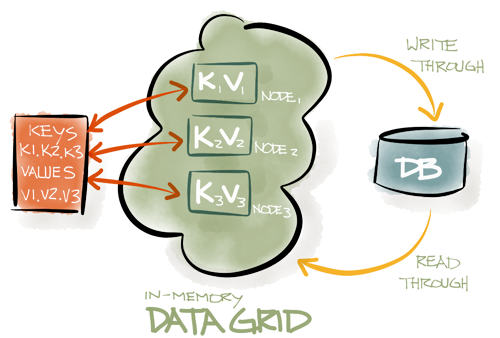 Cache Operations
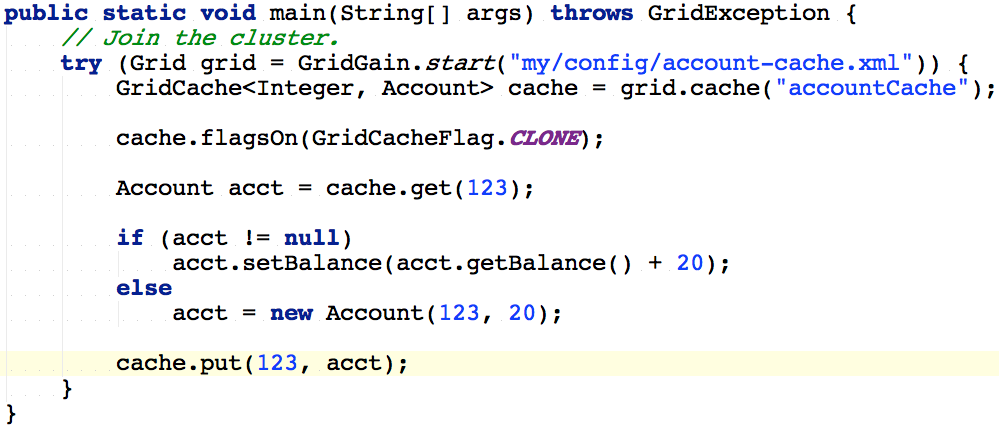 Cache Transaction
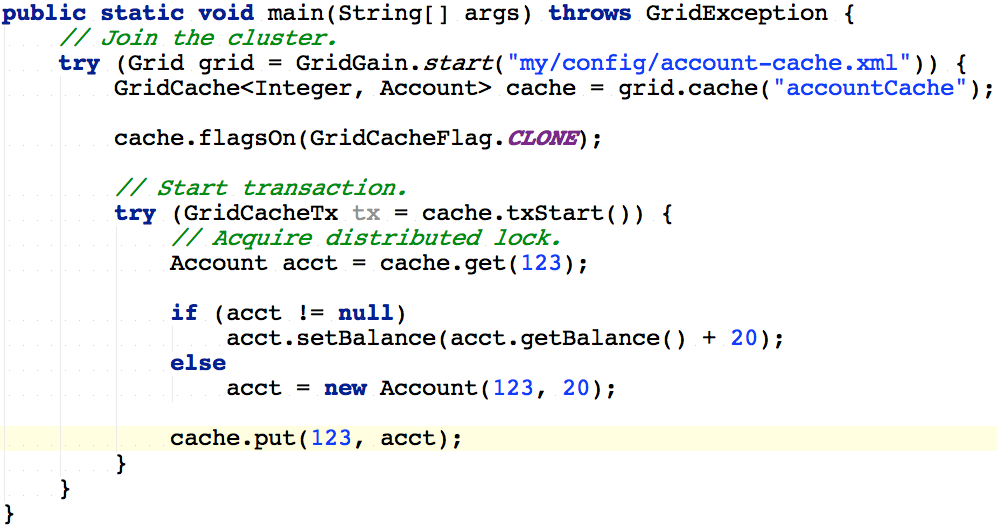 Distributed Data Structures
Distributed Map (cache)
Distributed Set
Distributed Queue
CountDownLatch
AtomicLong
AtomicSequence
AtomicReference
Distributed ExecutorService
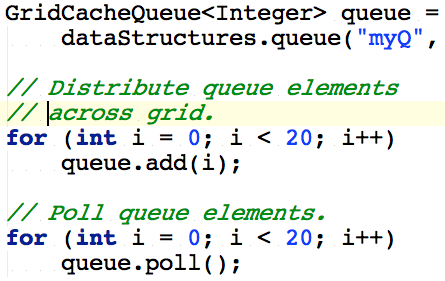 Client-Server vs Affinity Colocation
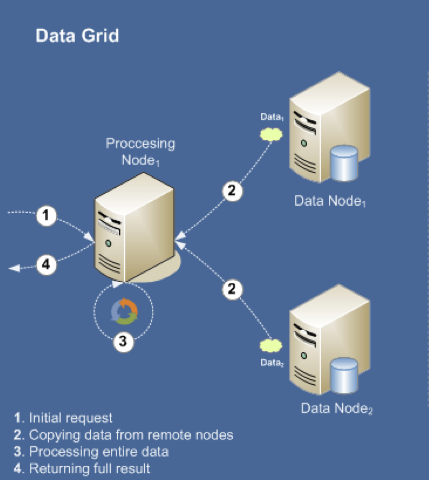 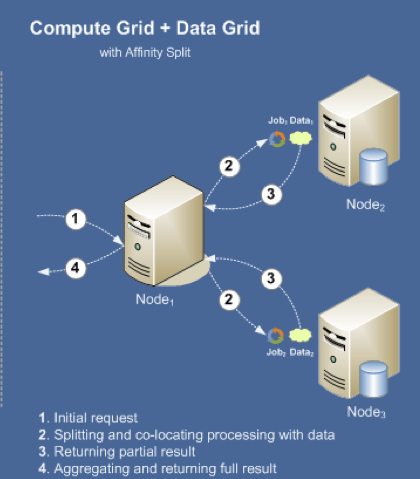 Client-Server
Affinity Colocation
In-Memory Streaming & CEP
Streaming Data Never Ends
Branching Pipelines
CEP Sliding Windows
Real Time Indexing
Real Time Querying
At Least Once Guarantee
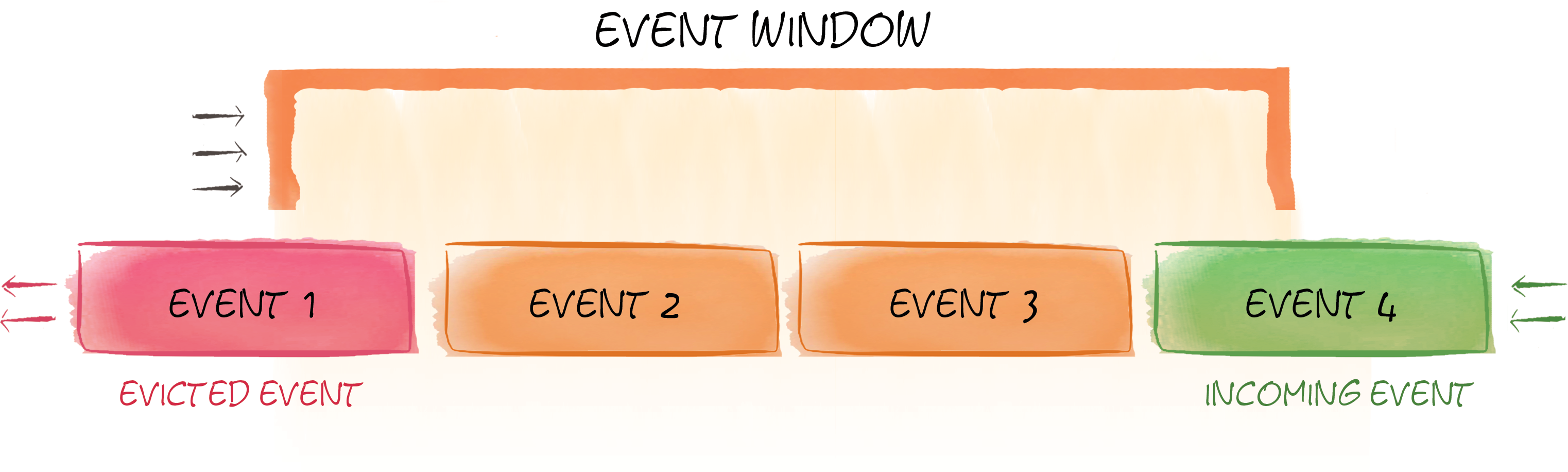 Plug-n-Play Hadoop Accelerator
Up to 100x Acceleration
In-Memory Native MapReduce
In-Process Data Colocation
Eager Push Scheduling
GGFS In-Memory File System
Pure In-Memory
Write-Through to HDFS
Read-Through from HDFS 
Sync and Async Persistence
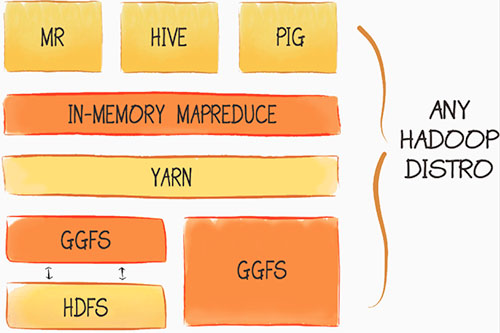 In-Memory Native MapReduce
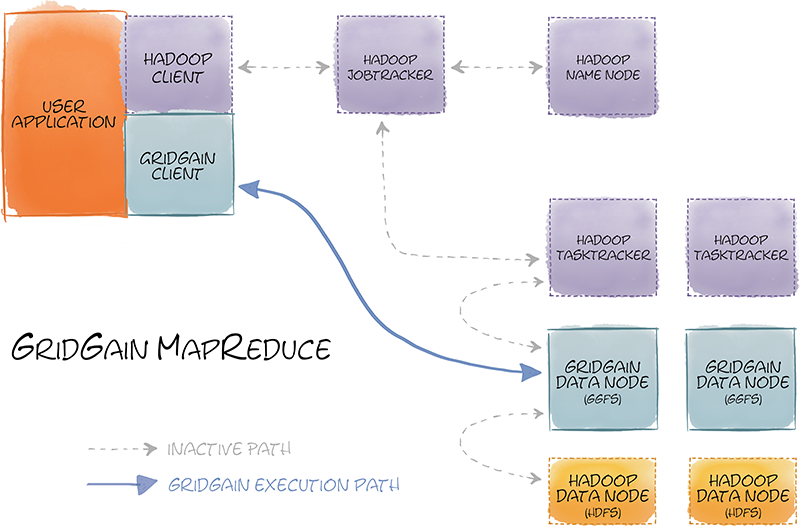 In-Memory Native MapReduce
Zero Code Change
Use existing MR code
Use existing Hive queries
No Name Node
No Network Noise
In-Process Data Colocation
Eager Push Scheduling
DevOps Management and Monitoring
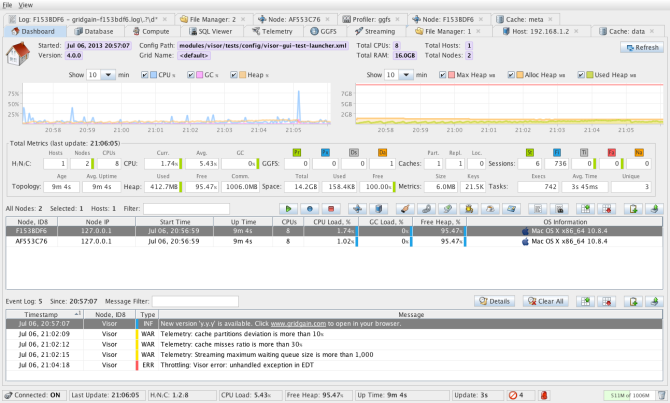 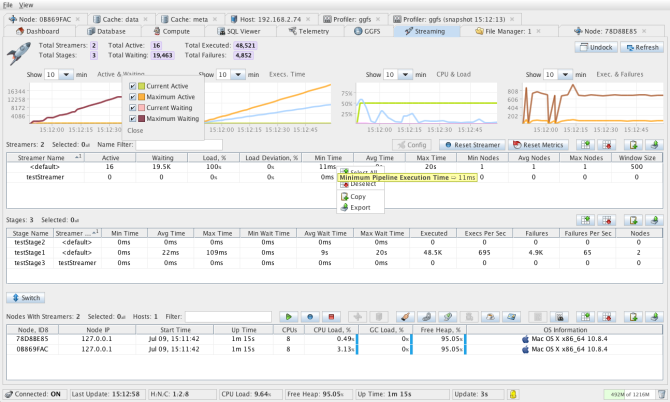 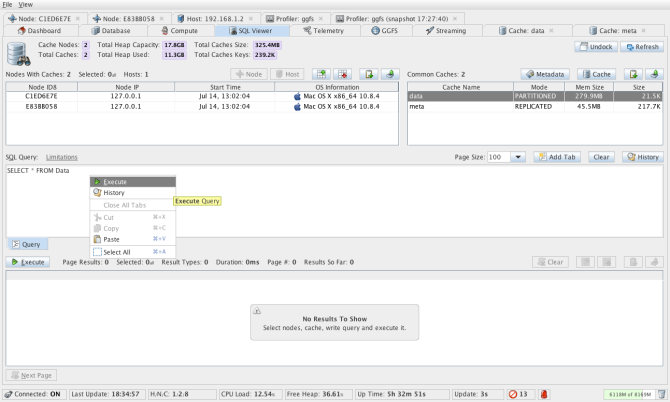 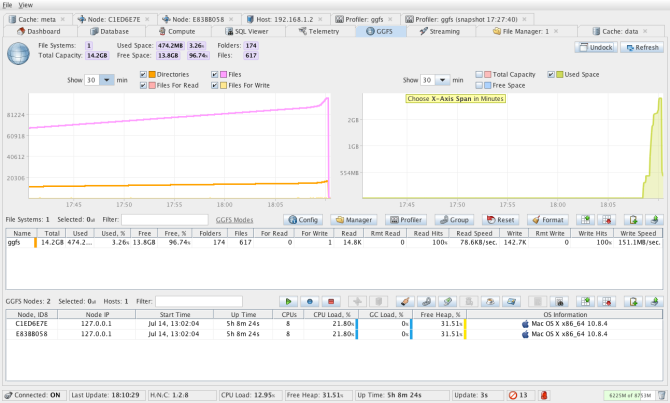 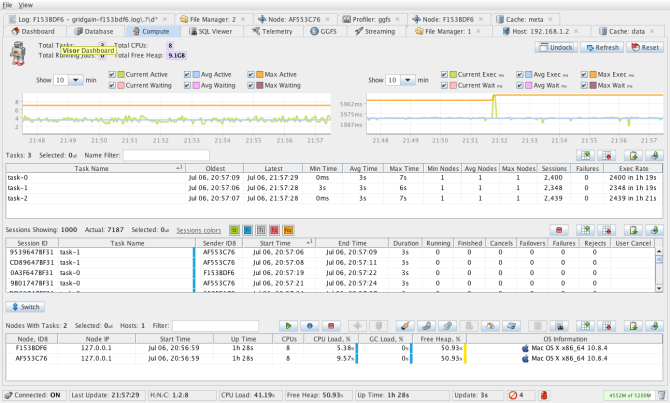 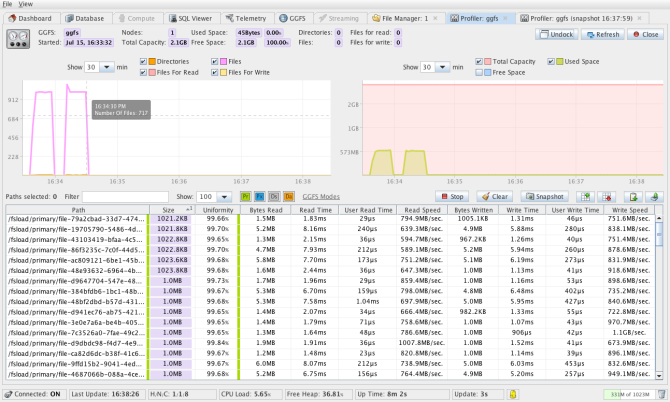 [Speaker Notes: - In-Memory]
Thank You
#gridgain @dsetrakyan
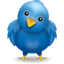 www.gridgain.com